QI Publications Committee
July 2022
Agenda
Introductions (Shideh)
Publications updates (Shivani) 
Upcoming Conferences (Shideh)
November 2022 Learning Session
ATTD 2023
ADA 2023
Review Current Process/Publication Policy
JOD Abstract Submission for November Learning Session (Shivani)
Q1 2022 Manuscript Scorecard – July 2022
Phase 1 (New Idea): 13
Phase 2 (Internal group) 3
Phase 3 (Publication committee review) 2
Phase 4 (Journal Review ): 11
Phase 5 (Manuscript Accepted/Published): 8
Clinic Representation in 3 published Q2 Manuscripts
Pediatrics
Cincinatti Children's Health Medical Center, OH (1)
Children's Healthcare of Atlanta, GA (1)
Children's National, D.C (1)
Children's Mercy, MO (1)
Barbara Davis Center, CO (1)
Le Bonheur Children’s Hospital (1)
Nationwide Children's, OH (2)
Rady Children's Hospital, CA (1)
Stanford Children's Health Lucile Packard , CA (2)
Texas Children's Hospital, TX (2)
University of Florida Health, FL (1)
Clinic Representation in 3 published Q2 Manuscripts
Adults
Albert Einstein College of Medince, NY (1)
Barbara Davis Center, CO (1)
University of Alabama Birminghmam, AL (1)
Upstate University Hopsital, NY (1)
Phase 5 published Manuscript Q2 2022
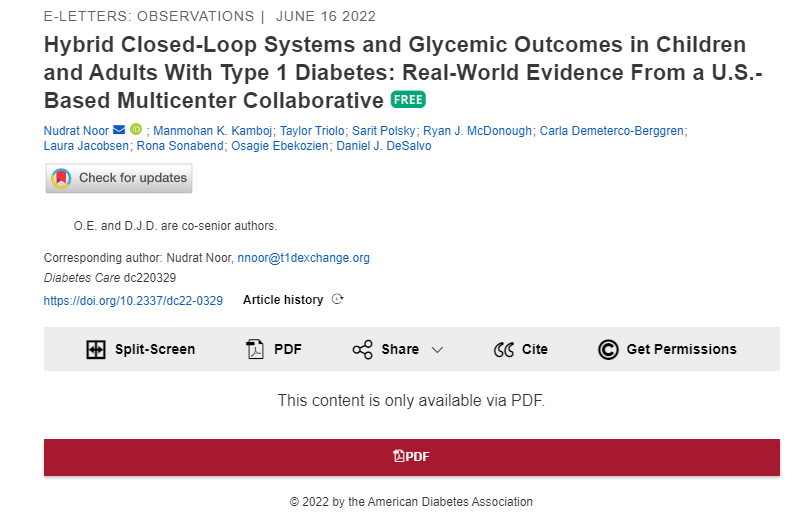 Phase 5 published Manuscript Q2 2022
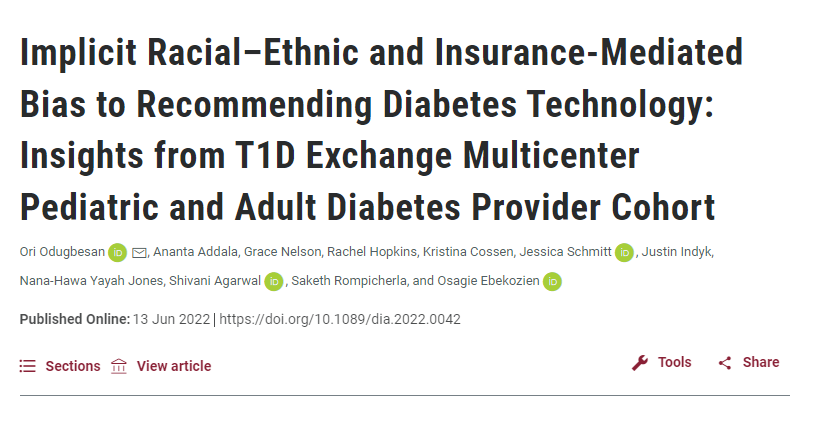 Phase 5 published Manuscript Q2 2022
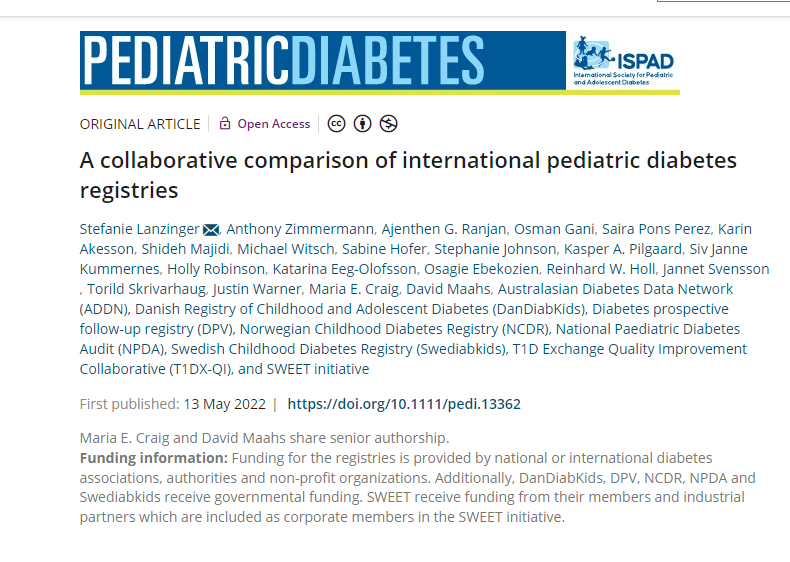 Phase 5 accepted Manuscript Q3 early progress
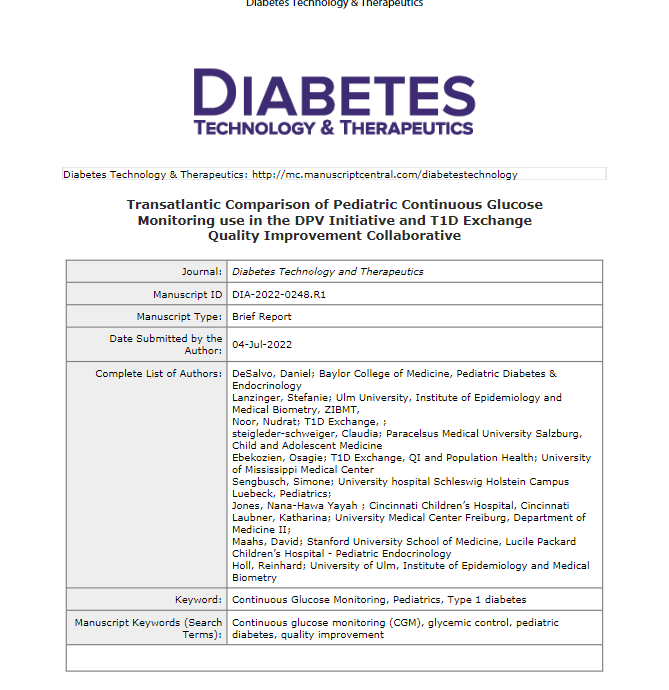 Clinical Diabetes Fall 2022 Special Issue Submission * manuscripts expected to be published in September/October Issue
Baseline QI Capacity Assessment for 34 Centers (Marks)
QI Portal and Data Mapping Process (Mungmode) 
Pediatrics Glycemic Outcomes (Demeterco)
Adult Glycemic Control (Akturk)
Smart Pen Drivers and Barriers (Ospelt)
Commentary on Clinical Diabetes Publications (Majidi)
[Speaker Notes: Add all Clinical Diabetes titles and first authors]
Phase 4- Manuscripts Under Journal Review
Short Title: Pediatrics Glycemic Outcomes

First author: Demeterco 
Senior author: Jacobsen

Status: Submitted

Target Journal: Clinical Diabetes
Short Title: Adult Glycemic Outcomes


First Author: Akturk 
Senior Author: Polsky

Status: Submitted

Target Journal: Clinical Diabetes
Phase 4: Manuscripts Under Journal Review
Short Title: Smart Pen Drivers and Barriers 


First Author: Ospelt
Senior Author: Scott and Schmitt

Status: Submitted

Target Journal: Clinical Diabetes
Short Title: Commentary on Clinical Diabetes Publications

First Author: Majidi
Senior Author: Ebekozien

Status: submitted

Target Journal: Clinical Diabetes
Phase 4: Manuscripts Under Journal Review
Short Title: QI Portal and Data Mapping Process

First Author: Mungmode
Senior Author: Clements and Alonso

Status: Submitted

Target Journal: Clinical Diabetes
Short Title: Baseline QI Capacity Assessment for 34 Center

First Author: Marks
Senior Author: Ebekozien


Status: Submitted

Target Journal: Clinical Diabetes
Phase 4: Manuscripts Under Journal Review
Short Title: Benchmarking GCM and Pump use for Adults

First Author: Sullivan
Senior Author: Steenkamp

Status: submitted

Target Journal: JOD
Short Title: Impact of diabetes status and related other factors on COVID-19-associated related hospitalization 

First Author: Talon
Senior Author: Clements


Status: submitted

Target Journal: Diabetes Research and Clinical Practice
Phase 4: Manuscripts Under Journal Review
Short Title: Diabetes status and other factors as correlates of risk for thrombotic and thromboembolic events:

First Author: Gallagher and Tallon
Senior Author: Clements

Status: submitted

Target Journal: Diabetes Care
Short Title: Comorbidities with T1D and COVID-19

First author: Mann
Senior author: Ebekozien

Status: review

Journal: Pediatric Diabetes
Phase 4: Manuscripts Under Journal Review
Short Title: Insulin Pump Trends and HbA1c Association


First Author: Gandhi
Senior Author: Kamboj


Status: submitted

Target Journal: JOD
Phase 3: Publication Committee Review
Short Title: Benchmarking GCM and Pump use for Peds

First author: Prahalad
Senior Author: Ebekozien


Status: In progress

Target Journal: Journal of Diabetes
Short Title: Psychosocial Screening


First Authors: Corathers
Senior Author: Munoz

Status: In review

Target Journal: Current Diabetes Report
Phase 2: Internal Author Review
Short Title: One Year Telemedicine follow up

First Author: Lee and 
Senior Author: Vendrame

Status: In progress

Target Journal: DTT
Short Title: HbA1c and Equity trend 2016-2021

First Author: Mungmode
Senior Author: Ebekozien

Status: In progress

Target Journal: The Lancet
Phase 2: Internal Author Review
Short Title: Depression Screening QI

First Author: Dei Tutu
Senior Author: Odugbesan

Status: In progress

Target Journal: BMJ Quality
Short Title: COVID Impacts on Depression Screening

First Author: Roberts
Senior Author: Ebekozien

Status: In progress

Target Journal: JAMA
Phase 2: Internal Author Review
Short Title: FTE and Outcomes

First Author: Gallagher
Senior Author: Rapaport

Status: In progress

Target Journal: JCEM
Upcoming Conference Dates
November Learning Session: November 7-8 2022 Miami, FL
	Friday July 29th abstracts need to be sent

ATTD: February 22-25 2023, Berlin Germany
Ideas due by on or before August 30th 2022
	
ADA: June 23-27 2023, San Diego California 
Ideas due by on or before September 30th 2022
First/Senior author writs and submits draft to Coordinating Center
QI Publication Process
Aim: Manuscript writing process is completed in less than 120 days
Coordinating Center and First author selects co- author based on data, clinical interest, publication history
First/Senior Author submits proposal to Coordinating Center
Coordinating Center analyst discuss with First/Senior author analysis plan
Coordinating Center reviews request
Coordinating Center shares data package with First/Senior author
Coordinating Center returns to co-authors for revisions
Journal accepts edits from authors
Journal Accepts Manuscript
yes
First/Senior authors reviews, address feedback returns to coordinating center
no
First and Senior author reviews and edits journal comments
Coordinating Center selects 3 main reviewers from Publications Committee
Coordinating Center or Frist/Senior author submits to journal
First/Senior author address feedback from Publication Committee
Journal reviews manuscript
Last revised 7/11/22
JOD November Learning Session Discussion
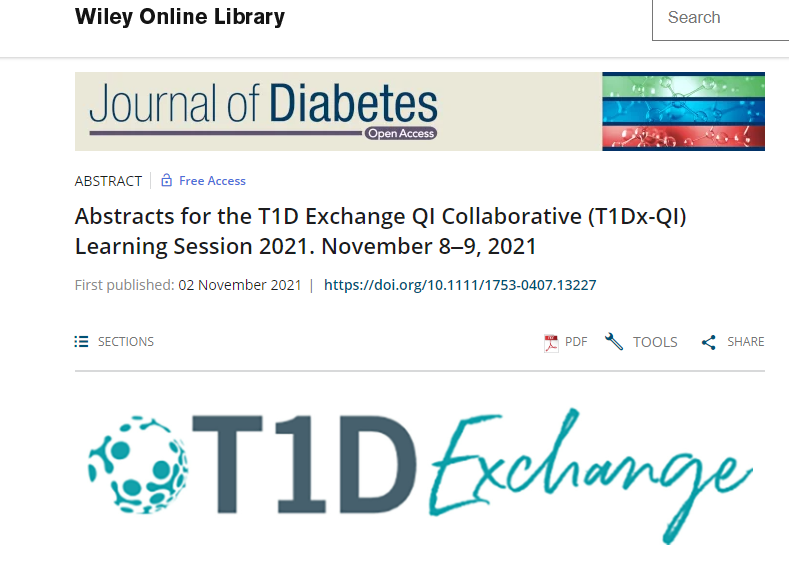 T1DX-QI Publication Policy
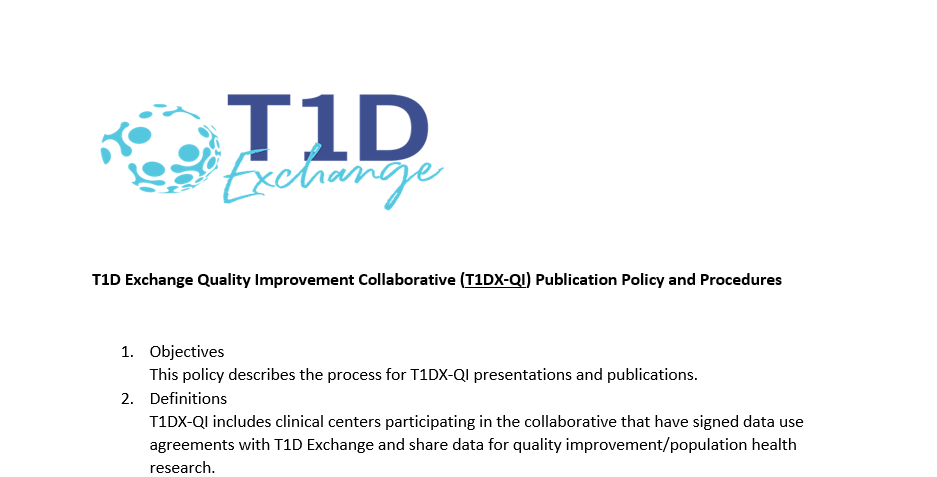